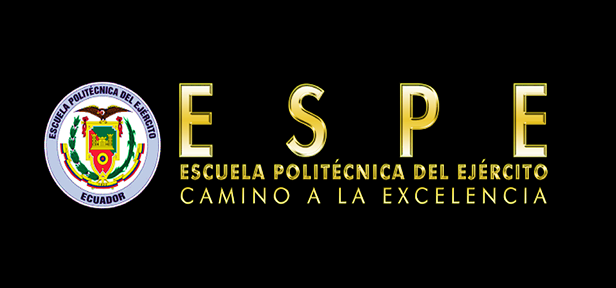 Maestría en Gestión de Proyectos
DISEÑO DE UN MODELO DE PLANIFICACIÓN PARA IMPLEMENTAR ARQUITECTURA SOA EN EMPRESAS DE TELECOMUNICACIONES, BASADOS EN LA GUÍA DE PMBOK CUARTA EDICIÓN
Tutor:
Ing. Francis Salazar.
Autores:
Ing. Tania Ximena Sánchez Ramos.
Marzo 2013
Planteamiento del problema
Las TELCOS desean implementar S.O.A. con el objetivo de disminuir los costos y agilizar sus unidades de negocio, sin embargo, no logran su objetivo y terminan gastando más de lo planificado debido a una serie de errores que se cometen por falta de una guía o experiencia en la implementación y que se pueden evitar al tener a mano un modelo de implementación que permita cumplir los objetivos planteados
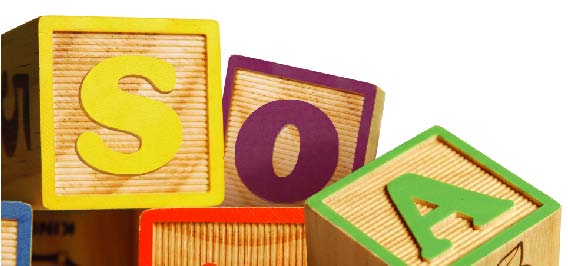 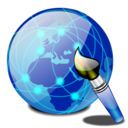 Justificación e importancia
Adoptar una política de "tiro de escopeta“
Fallar en la inclusión de los analistas de negocio
Invertir más tiempo en productos SOA que en planificación de SOA
Abordar los proyectos más grandes en primer lugar
Olvidarse que SOA es un tema de negocios
Postergar la cuestión de las identidades 
Comprar nuevos productos cuando las inversiones actuales son suficientes
No comprender el rol los jugadores clave dentro de la empresa
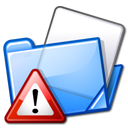 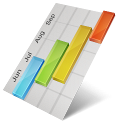 Objetivos
General

Diseñar un modelo para guiar en la 
implementación de arquitectura SOA 
en TELCOS.

Específicos

Fundamentar teóricamente los errores y posibles soluciones en la implementación de Arquitectura SOA.
Establecer la situación actual de las empresas TELCOS que implementan arquitectura SOA.
Elaborar una guía o modelo de implementación de Arquitectura SOA en las empresas TELCOS.
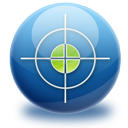 Metodología de Investigación
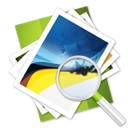 Métodos de investigación:

Método inductivo / deductivo

Técnicas de investigación:

Observación.
Análisis y lectura de documentación de estudio
Consulta a expertos.
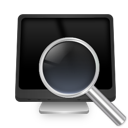 Gracias!